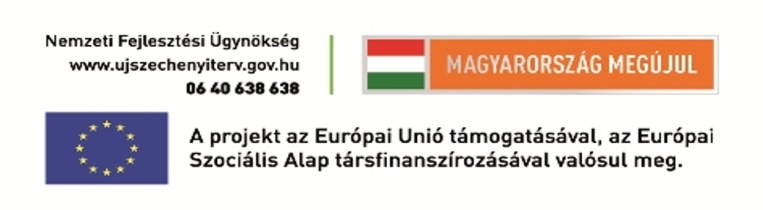 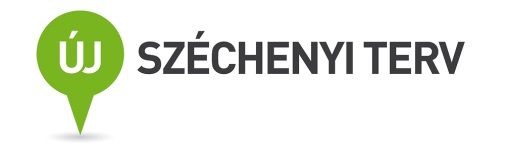 A LabVIEW használata az oktatásban
Adatok elemzése, fájl I/O
Mingesz Róbert, Vadai Gergely
2013. április 25.
1
Tartalom
Szorgalmi feladat
Bevezető anyag
Szöveges adatfájl importálása, exportálása
Egyenes illesztése
Hisztogram készítése
Feladatok megoldása
Jegyzőkönyv
2
Szorgalmi feladat:DAQmx műszerek vezérlése
3
5. Szorgalmi feladat
Készítsen olyan programot, mely a cDAQ segítségével megméri egy rendszer átviteli függvényét!
Gerjesztés módja: folyamatos szinusz, frekvencia léptetése: logaritmikus
Mért paraméterek: amplitúdó, fázisszög
Extra kijelzés: aktuális jelalakok, néhány periódus
4
Bevezetés
5
Tömbműveletek
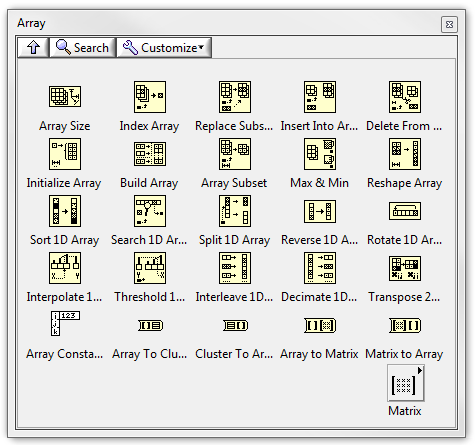 6
Index Array
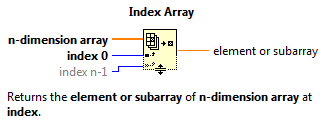 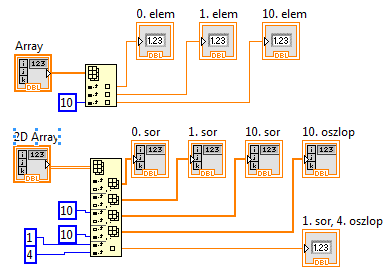 7
Read from/Write to spreadsheet file
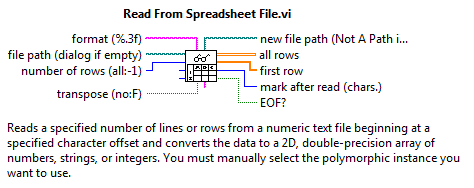 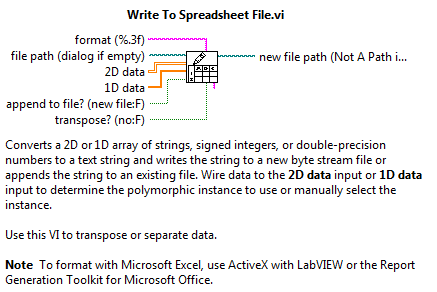 8
Mathematics/Fitting/Linear Fit
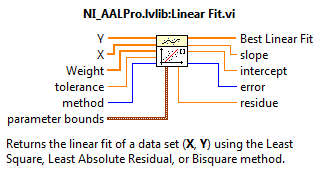 9
Mathematics/Probability & Statistics
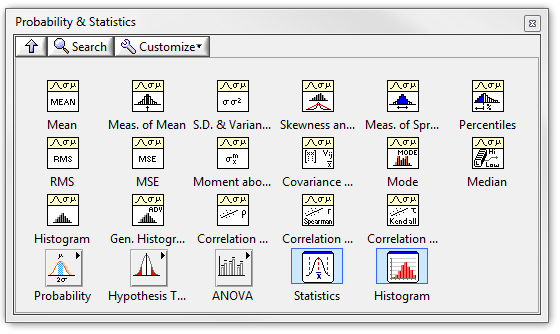 10
Hisztogram készítése
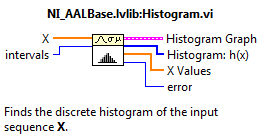 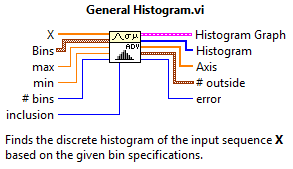 11
Középérték, szórás, variancia
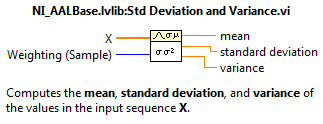 12
Feladatok megoldása
13
1. feladat
Készítsen olyan programot, amely be tudja olvasni, majd megjeleníteni az adatfájlokat XY grafikonon.
Az adatfájl a honlapról letölthető, két oszlopot tartalmaz, az első az idő, a második pedig a kitérés.
14
2. feladat
Illesszen egyenes az adatsorra.
Az egyenest jelenítse meg a korábbi grafikonon.
Jelenítse meg az illesztés paramétereit.
15
3. feladat
Vonja ki az illesztett egyenes értékeit az adatsorból majd jelenítse meg. Ez maga a jelhez hozzáadott zaj.
Számolja ki a zaj szórását.
Számolja ki a zaj sűrűségfüggvényét (histogram készítése) majd jelenítse meg.
Exportálja az eloszlást egy szöveges fájlba!
16
4. feladat
Ábrázolja a két minta esetén a zaj sűrűségfüggvényét Excelben egy grafikonon!
17